Gjennomgang av
Årsplan for HF om internasjonaliseringsåret 2012

Presentasjon på seminar 26. jan 2012 
Bjarne Skov
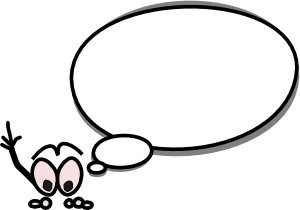 Idéseminar med instituttene….
22.10.2011 – studieledere og forskningskonsulenter foreslo tiltak
som kunne gjennomføres innenfor tidsrammen av 2012.

«(Det er) to store utfordringer som avtegner seg:»
Det er for få som reiser ut som del av sitt program  (bachelor, master og ph.d)
HF har en del mangler i tilbudet sitt til innreisendestudenter og ph.d.-kandidater,  og dette gjørat vi også har for få som reiser inn.
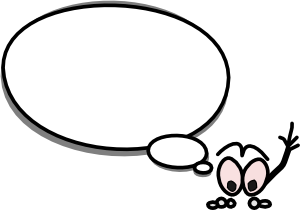 [Speaker Notes: Gjenkjennelige elementer i høstens idéseminar]
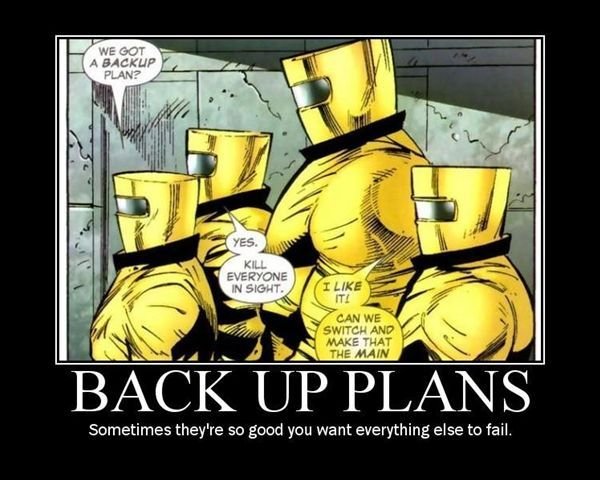 [Speaker Notes: Andre synes det er like greit å gjøre noe helt annet……

Men vi har faktisk tenkt å følge årsplanen!]
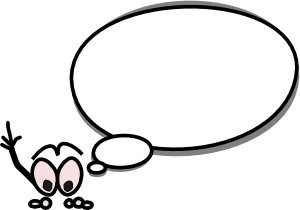 Forskning - årsplanstiltak
EU og langvarig forskningssamarbeidFakultetet skal ved en kombinasjon av administrativ og økonomisk støtte øke antallet søknader med reell mulighet til å få støtte fra EUs ulike finansieringsprogrammer.
Internasjonalisering av ph.d.-programmetHF skal øke antallet kandidater med utenlandsk mastergrad gjennom bedre rekruttering og høyere kvalitet på forskerutdanningstilbudet.
ForskerutdanningssamarbeidHF vil etablere samarbeid med partnere nasjonalt og internasjonalt for å øke bredden og kvaliteten på forskerutdanningstilbudet
Forskning - idéseminartiltak
Stimuleringsordning for etablering av nordiske og internasjonale forskningsnettverk.
Fokus på internasjonale publiseringsambisjoner i instituttenes arbeid med å utvikle/følge opp egne publiseringsstrategier.
Instituttene oppfordrer fakultetet til å fortsette med intern kursing av og seminarer for sine FVA med tanke på søknadsskriving til EU/NFR. 
Fakultetet vil ta initiativ til å diskutere hvordanvi best kan få frem og støtte opp om kandidater til ERC (Starting Grants og Advanced Grants).
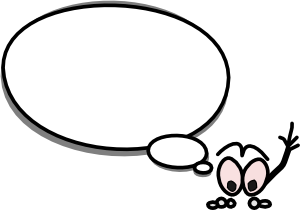 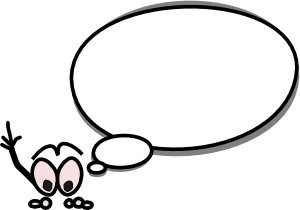 Forskning - idéseminar
Synliggjøring på nettsidene av internasjonaldeltakelse i forskergrupperog –nettverk.
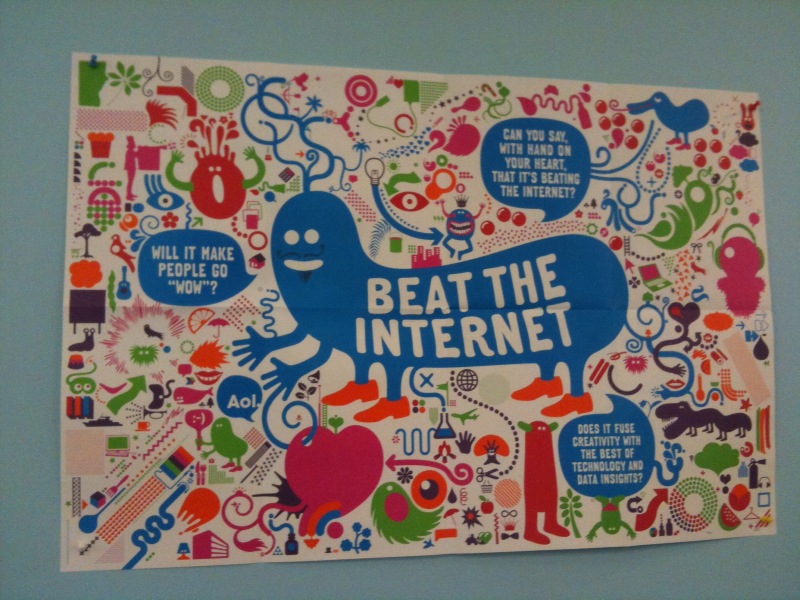 Nå kommer vi til studiesiden …
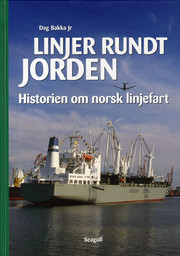 De store linjene:Internasjonalisering iÅrsplan 2012-14
Hovedtrekk med milepæler neste år «Et grensesprengende universitet»
«Gjennomgå programbeskrivelser»
31.12.12: Avtaleporteføljen for studentutveksling er gjennomgått og revidert
«Flere fellesgrader»   31.12.12: Etablering av minst en fellesgrad innen utgangen av 2012
«Internasjonal studieprofil»   31.12.12: Undersøke hva som hindrer studentene ved HF fra å benytte seg   av mulighetene for delstudier i utlandet.   31.12.12: Ha vurdert opprettelsen av en «tospråklig bachelorgrad»    i samarbeid med STA
[Speaker Notes: I årsplan 2012-14 er det spesielt fokus på å gjennomgå avtaler, å etablere minst én fellesgrad og et nytt tema som heter «internasjonal studieprofil»]
Årsplan 2012-14 vs HF-piloter …
«Flere fellesgrader»ILN:    SosiolingvistikkILOS: Erasmus Mundus: Applied linguisticsIKOS: Master Chinese Politics:           Oslo, København, Aarhus             vs. Zhejiang University, Kina
«Lære av miljøer som har lykkes med internasjonalisering»IKOS: Evaluering og videreutvikling av utenlandsopphold(ferdigstilles sommeren 2012)
ILN jobber også med å utvikle nyefellesgrader i Nordisk litteratur og i Norrønt
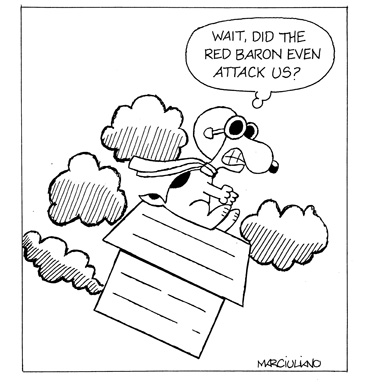 [Speaker Notes: En fellesgrad er ikke noe som oppstår i løse luften, det har vært såkalte pilotprosjekter på instituttene i 2011 som peker fram mot målet i 2012]
Gjennomgå programbeskrivelser
+ og studieretningsbeskrivelser
Sikre at anbefalte løp gir rom for utenlandsopphold
Anbefale når studentene bør reise ut
Gjennomgå avtaleporteføljen ved fakultet og institutterinnen utgangen av 2012
Trekke frem et utvalg utenlandske lærestedersom fagmiljøet anbefaler
Informere godt om hvordan utenlandsk utdanning innpasses
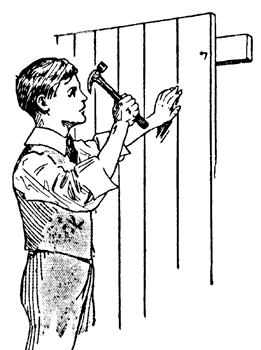 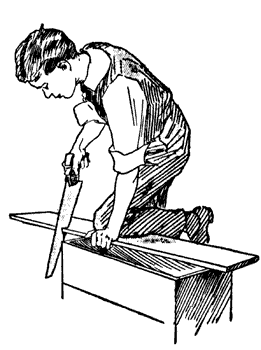 Krever en del snekkerarbeid+ og «holdningsendring» i informasjonen
[Speaker Notes: Et komplisert punkt i årsplanen der hovedfokus er utreise. Mange elementer inngår.]
Gjennomgå programbeskrivelser               og studieretningsbeskrivelser                                  I DESEMBER 2012
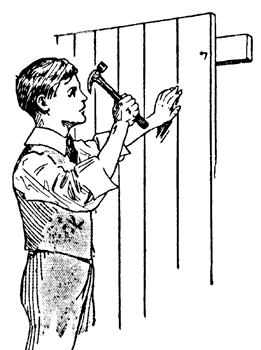 «Oppbygging og gjennomføring» viserhvor man kan ta utenlandsopphold.
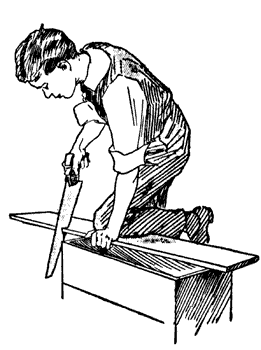 «Et semester i utlandet» viseranbefalte steder – gjerne forhånds-definerte emnepakker - i utlandet.
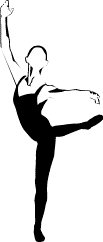 Tekstene fokuserer på det positive, og fremhever UiOsforventning om at man reiser ut under studiet.
Gjennomgå programbeskrivelser               og studieretningsbeskrivelser                                    «NY HOLDNING»
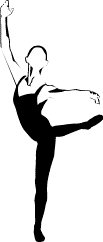 Tekstene begrunner og fokuserer på det positive, fremheverHFs forventning om at man reiser ut – eksempler:
Som student ved UiO har du mulighet til … kan byttes ut med: Du får verdifull tilleggskompetanse ved å benytte  ...
Russisk:Det anbefales sterkt at du tilbringer 5. semester i Russland(ingen begrunnelse, ingen «triggerord»)
Kinesisk:Ett semester ved en studieinstitusjon i utlandet er obligatorisk i tredje semester(ingen begrunnelse, ingen «triggerord»)
Hva i all verden betyr «internasjonal studieprofil i et program» ????
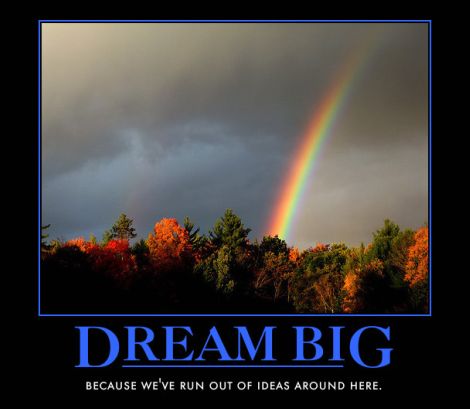 [Speaker Notes: Et nytt punkt i årsplanen som også er ganske omfattende]
Internasjonal studieprofil
- Styrke internasjonal dimensjon i studiene
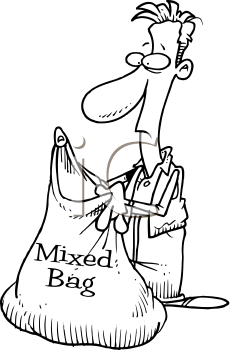 - Lære av miljøer som har lykkes (utreise og innreise)
- Flere internasjonale fellesgrader på masternivå
- Kapasitet på engelske emner slik at innreisende  studenter har tilstrekkelig undervisningstilbud
- Måling av mobilitet på program ikke antall studenter på en avtale
[Speaker Notes: Kort gjennomgang av de ulike punktene]
På litt lenger sikt …
UiOs handlingsplan for internasjonalisering
2012: Analyse av ambisjonsnivået for «internasjonal profil i programmene»(gjennomføring av tiltak innen 2014)
Samarbeid med land utenfor Europa konsentreres til «BRIC»-landene, USA og Japan(Infernoprosjekt team 5 om USA og Kina i utvidet form)
Prioritere å utvikle partnerskap med nordiske universiteter …SAK-prosjekt Sør-asia, Fellesgrad Chinese Politics, Nordiske dekanatmøter, NUAS-samarbeid osv.
[Speaker Notes: Langsiktig arbeid som allerede er i gang (2020-strategi)]
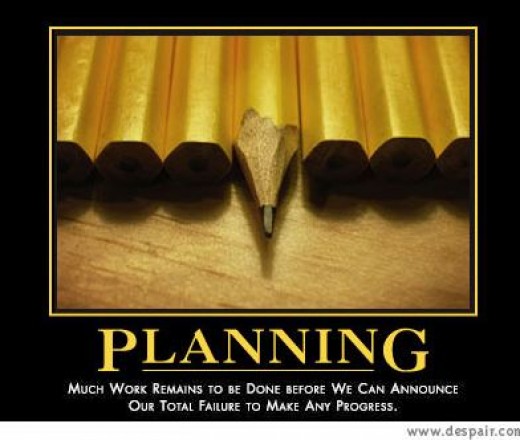 Takk for oppmerksomheten !!
[Speaker Notes: Så får vi håpe at det går litt bedre enn det denne optimistiske motivasjonsplakaten spår ……]